МБДОУ «Центр развития ребенка – детский сад №150 «Ладушки»Экологическая  акция «Твори добро».  Цель данной акции: помощь зимующим птицам.г.Чусовой
Ребята расширили представление о видах эко кормушек, способах их изготовление из разного материала. 	Вместе мы провести выставку кормушек для птиц, развесили их на территории нашего участка и наполняли кормом всю зиму.
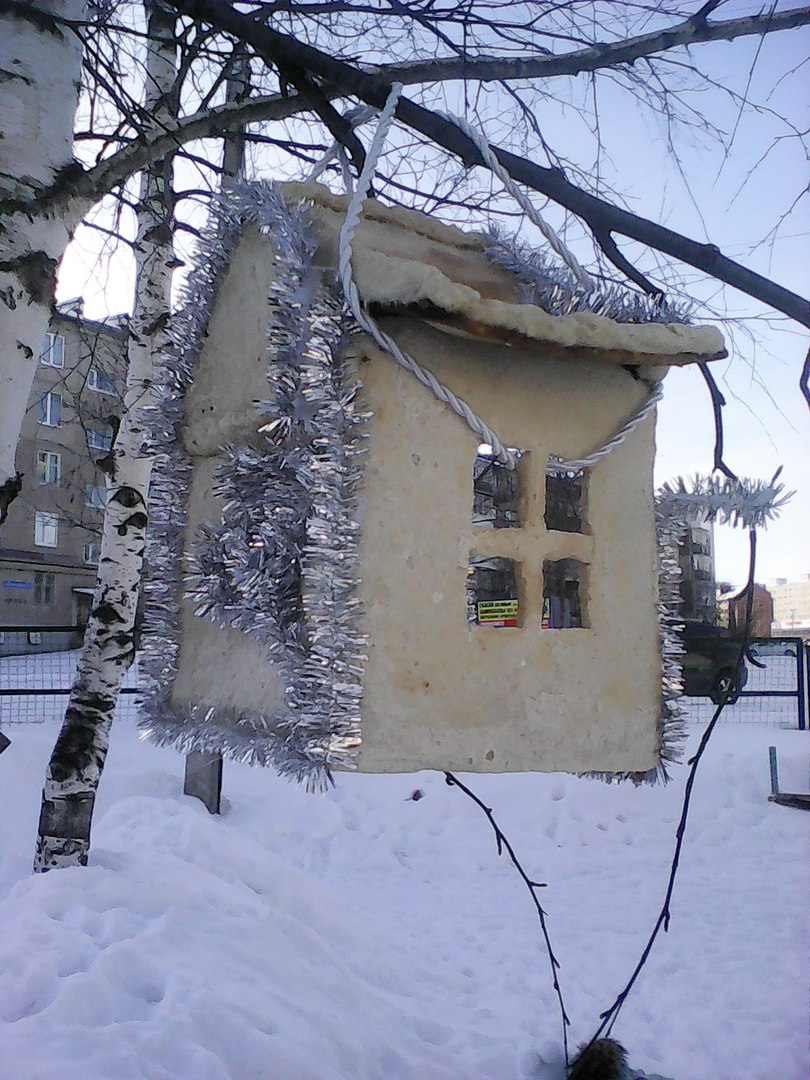 С ребятами мы беседовали о зимующих птицах нашего региона. Также мы наблюдали за повадками птиц.
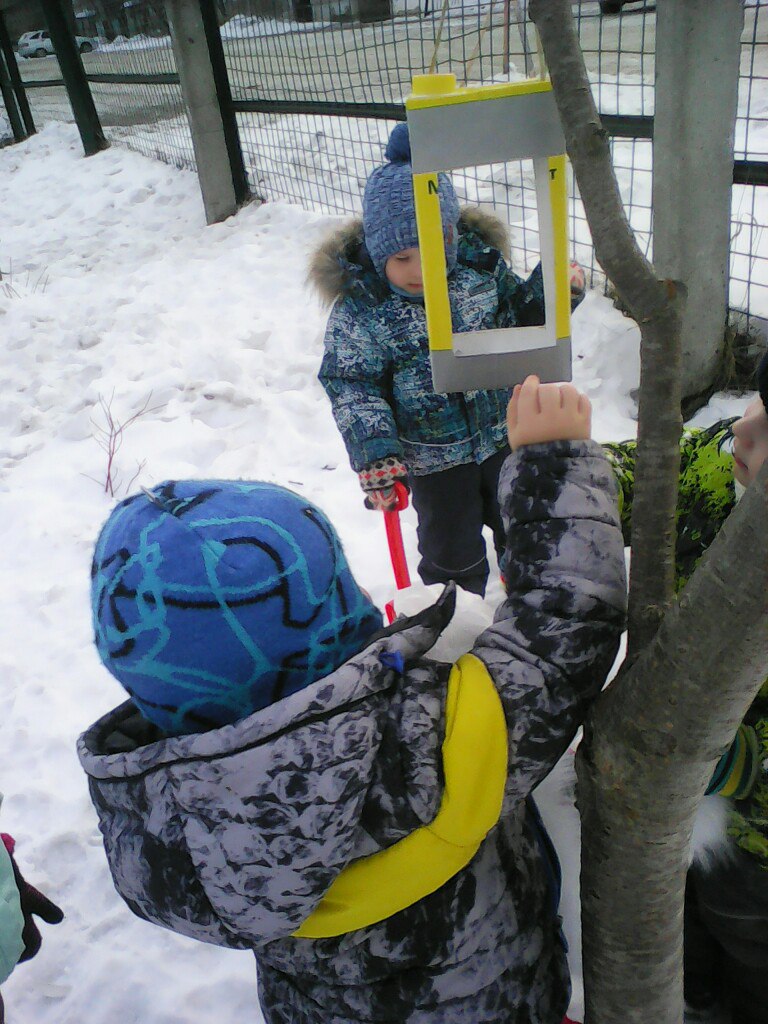 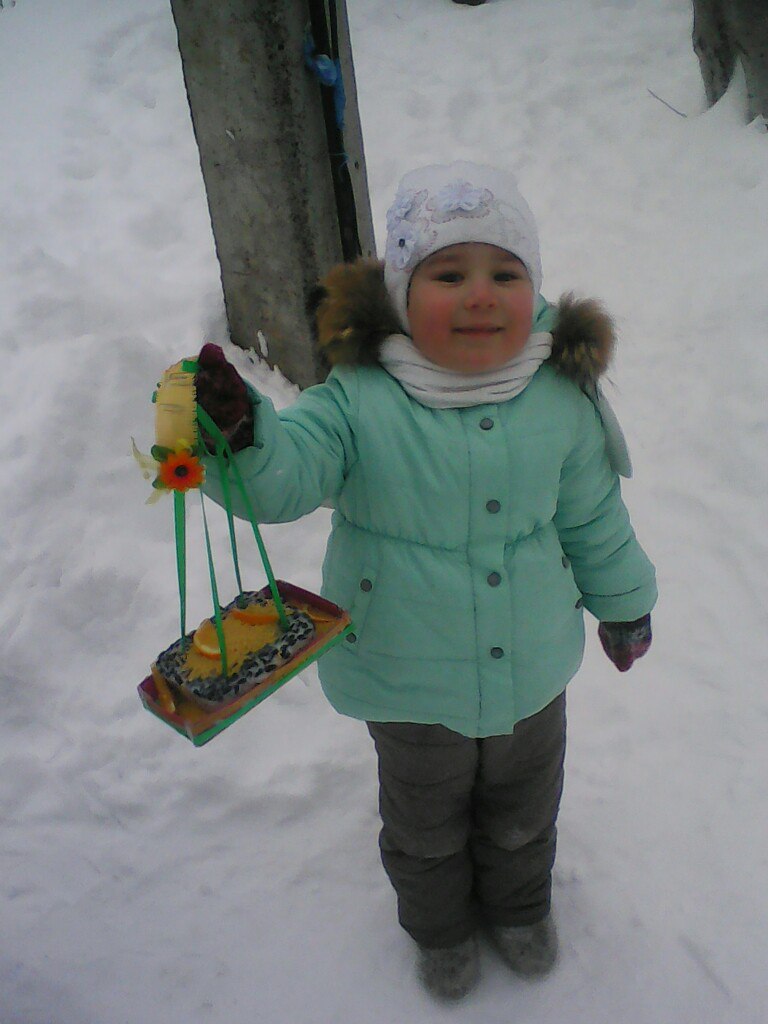 Ребята научились правильно подкармливать птиц.
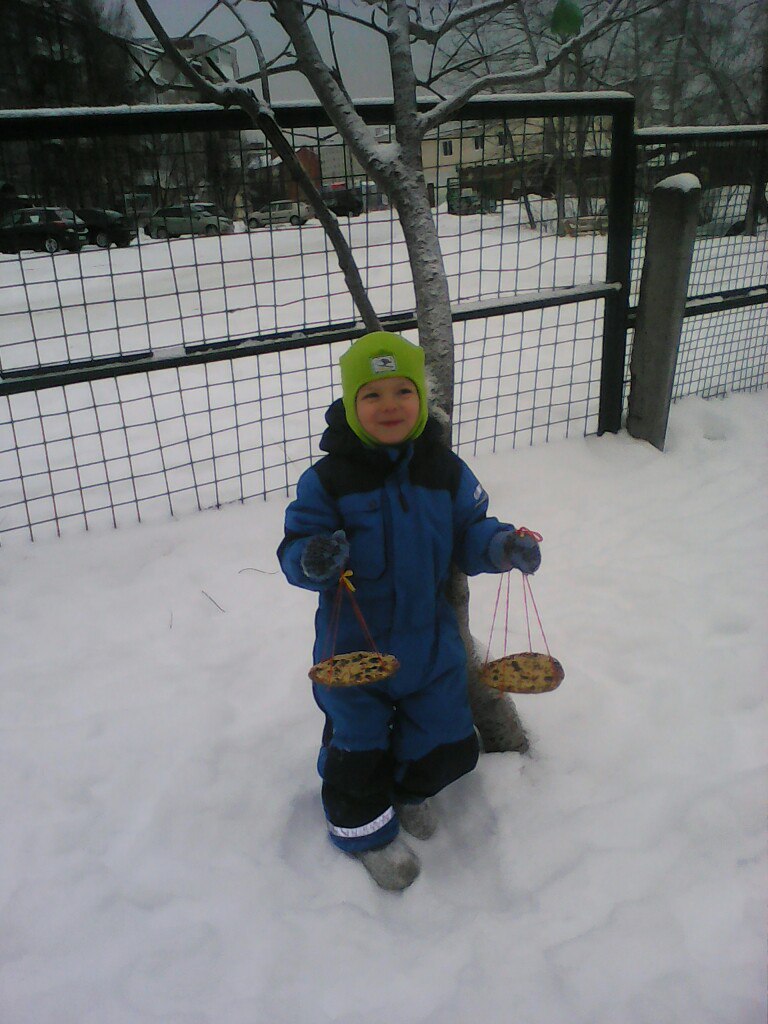 Акция вызвала большой интерес у детей, они с удовольствием откликнулись и приняли активное участие в ней. Кормушки и домики для птиц получились очень яркие, интересные, разнообразные. Теперь у наших пернатых друзей зимой будет тёплый дом и птичья столовая.